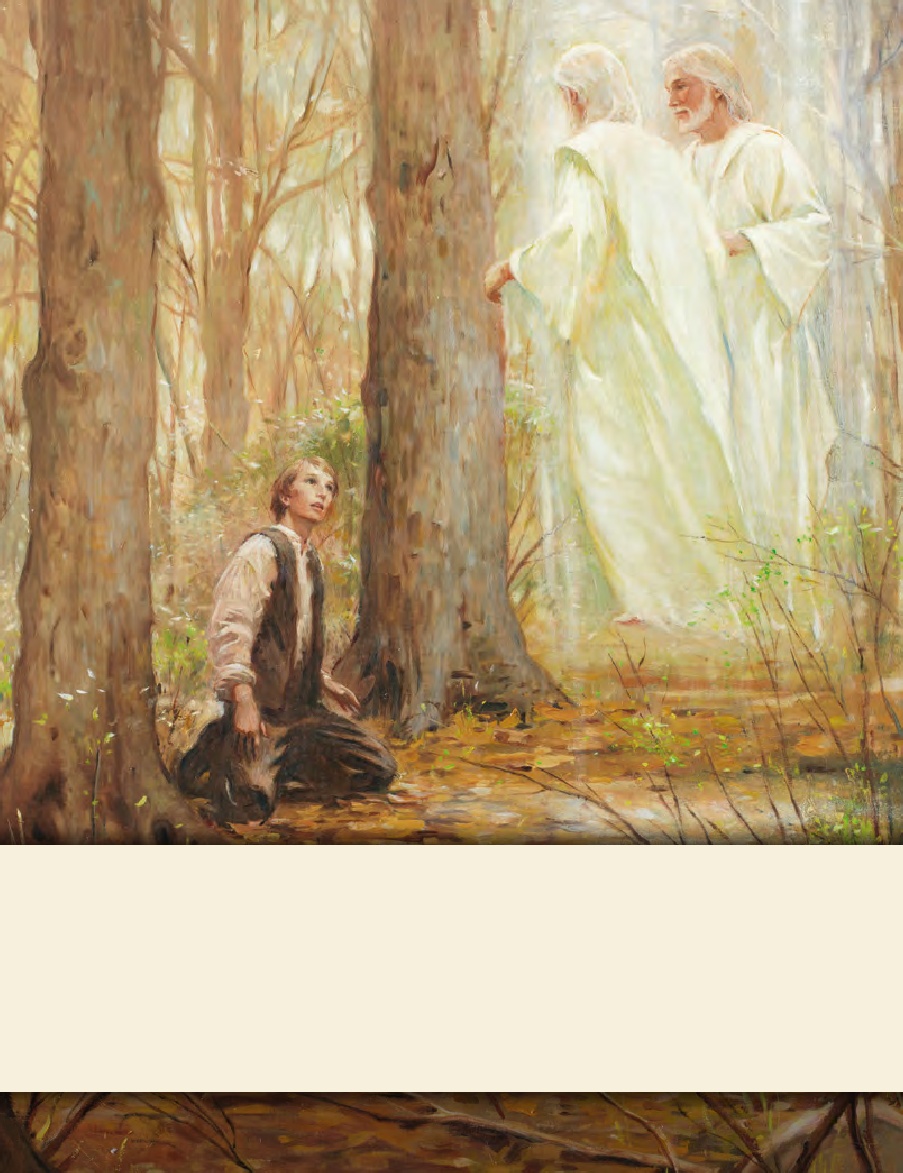 LESSON 15
SEMINARY
Doctrine and Covenants 
and Church History
LESSON 78
Doctrine and Covenants 76:1-19.
LESSON 78
Overview of Doctrine and Covenants 76.
If you follow the path you described for the first destination, will it bring you to this other destination?
How does the destination you choose influence the path you must take to get there?
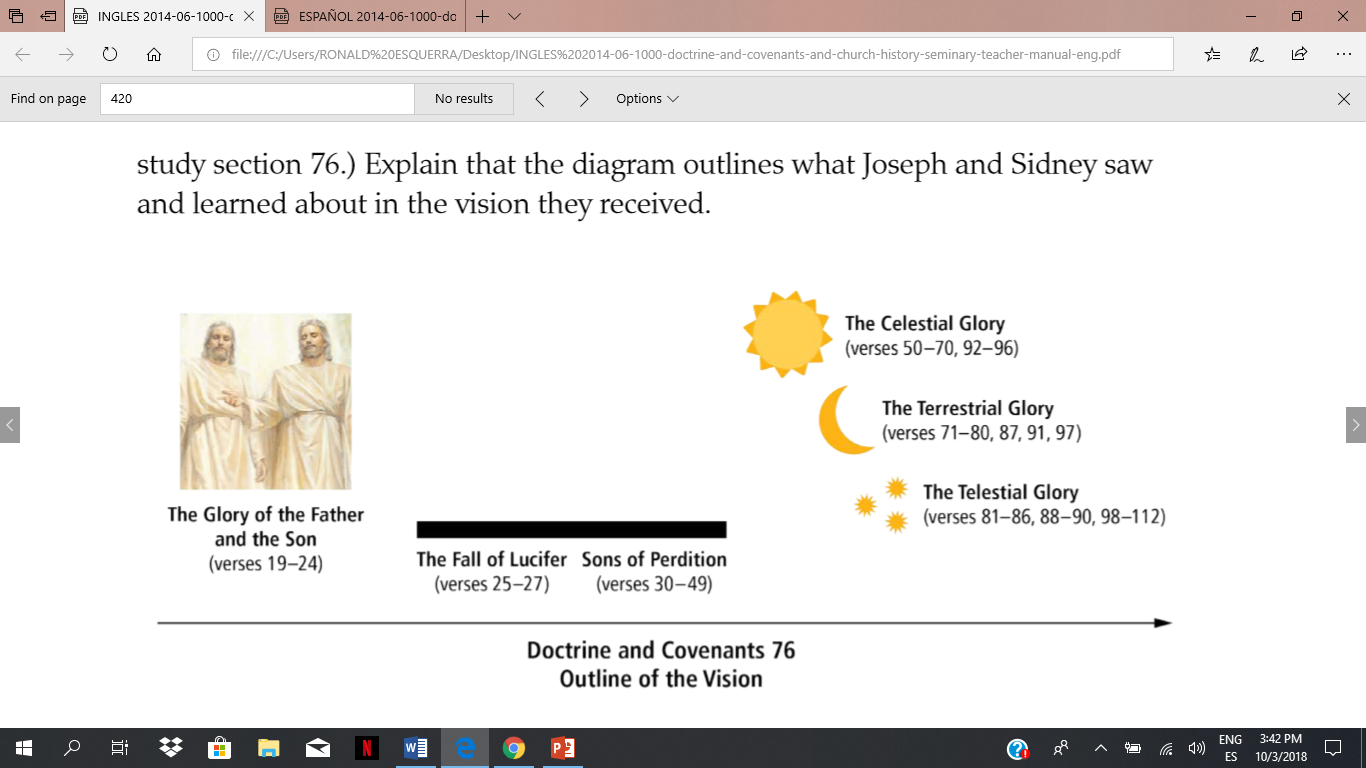 LESSON 78
Doctrine and Covenants 76:1-10.
“The Lord promises blessings to those 
who are faithful to Him”
LESSON 78
Doctrine and Covenants 76:1-5.
1 Hear, O ye heavens, and give ear, O earth, and rejoice ye inhabitants thereof, for the Lord is God, and beside him there is no Savior.
2 Great is his wisdom, marvelous are his ways, and the extent of his doings none can find out.
3 His purposes fail not, neither are there any who can stay his hand.
4 From eternity to eternity he is the same, and his years never fail.
5 For thus saith the Lord—I, the Lord, am merciful and gracious unto those who fear me, and delight to honor those who serve me in righteousness and in truth unto the end.
Which of the characteristics of Jesus Christ mentioned in these verses are important to you? Why?
What must we do to experience the Lord’s mercy and graciousness?
We must fear Him.
What must we do to receive the Lord’s honor?
What do you think it means to serve the Lord “in righteousness and in truth unto the end”?
LESSON 78
Doctrine and Covenants 76:6-9.
6 Great shall be their reward and eternal shall be their glory.
7 And to them will I reveal all mysteries, yea, all the hidden mysteries of my kingdom from days of old, and for ages to come, will I make known unto them the good pleasure of my will concerning all things pertaining to my kingdom.
8 Yea, even the wonders of eternity shall they know, and things to come will I show them, even the things of many generations.
9 And their wisdom shall be great, and their understanding reach to heaven; and before them the wisdom of the wise shall perish, and the understanding of the prudent shall come to naught.
What blessings come to those who reverence and serve the Lord?
If we reverence the Lord and serve Him to the end, He will honor us by
revealing truth to us.
LESSON 78
Doctrine and Covenants 76:10.
For by my Spirit will I enlighten them, and by my power will I make known unto them the secrets of my will—yea, even those things which eye has not seen, nor ear heard, nor yet entered into the heart of man.
How is the influence of the Spirit like a source of light, such as a lightbulb?
The Lord enlightens us by the Spirit.
What does enlighten mean?
To provide knowledge or spiritual insight that increases our understanding or helps us see truth.
When have you experienced being enlightened by the Spirit?
LESSON 78
Doctrine and Covenants 76:11-19.
“Joseph Smith and Sidney Rigdon describe the circumstances that led to their vision”
LESSON 78
Doctrine and Covenants 76:11-14.
11 We, Joseph Smith, Jun., and Sidney Rigdon, being in the Spirit on the sixteenth day of February, in the year of our Lord one thousand eight hundred and thirty-two—
12 By the power of the Spirit our eyes were opened and our understandings were enlightened, so as to see and understand the things of God—
13 Even those things which were from the beginning before the world was, which were ordained of the Father, through his Only Begotten Son, who was in the bosom of the Father, even from the beginning;
14 Of whom we bear record; and the record which we bear is the fulness of the gospel of Jesus Christ, who is the Son, whom we saw and with whom we conversed in the heavenly vision.
In what ways was Joseph Smith and Sidney Rigdon’s experience a fulfillment of the promises mentioned in verses 5–10?
What have you done to better understand the scriptures?
LESSON 78
Introduction to Doctrine and Covenants 76
A vision given to Joseph Smith the Prophet and Sidney Rigdon, at Hiram, Ohio, February 16, 1832. Prefacing the record of this vision, Joseph Smith’s history states: “Upon my return from Amherst conference, I resumed the translation of the Scriptures. From sundry revelations which had been received, it was apparent that many important points touching the salvation of man had been taken from the Bible, or lost before it was compiled. It appeared self-evident from what truths were left, that if God rewarded every one according to the deeds done in the body the term ‘Heaven,’ as intended for the Saints’ eternal home, must include more kingdoms than one. Accordingly, … while translating St. John’s Gospel, myself and Elder Rigdon saw the following vision.” At the time this vision was given, the Prophet was translating John 5:29.
Doctrine and Covenants 76:15-19.
15 For while we were doing the work of translation, which the Lord had appointed unto us, we came to the twenty-ninth verse of the fifth chapter of John, which was given unto us as follows—
16 Speaking of the resurrection of the dead, concerning those who shall hear the voice of the Son of Man:
17 And shall come forth; they who have done good, in the resurrection of the just; and they who have done evil, in the resurrection of the unjust.
18 Now this caused us to marvel, for it was given unto us of the Spirit.
19 And while we meditated upon these things, the Lord touched the eyes of our understandings and they were opened, and the glory of the Lord shone round about.
LESSON 78
What did Joseph Smith and Sidney Rigdon do that prepared them to receive this vision?
They were studying and meditating on John 5:29.
What does it mean to meditate on the scriptures?
What principle can we learn from Joseph Smith and Sidney Rigdon’s example?
As we prayerfully study and ponder the scriptures, we prepare ourselves to receive understanding from the Lord through the Holy Ghost.
LESSON 78
“When I say ‘study,’ I mean something more than reading. … I see you sometimes reading a few verses, stopping to ponder them, carefully reading the verses again, and as you think about what they mean, praying for understanding, asking questions in your mind, waiting for spiritual impressions, and writing down the impressions and insights that come so you can remember and learn more. Studying in this way, you may not read a lot of chapters or verses in a half hour, but you will be giving place in your heart for the word of God, and He will be speaking to you” (“When Thou Art Converted,” EnsignorLiahona,May 2004,11).
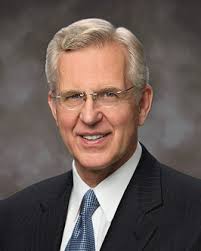 Elder
D. Todd Christofferson
What actions did Elder Christofferson associate with prayerfully studying and pondering the scriptures?
What else have you done to prayerfully study and ponder the scriptures?
What have you experienced as a result of prayerfully studying and pondering the scriptures?